KAYNAŞTIRMA NEDİR?BEP NASIL HAZIRLANIR?
Kaynak:
BEYHAN YILDIRIM
REHBER ÖĞRETMEN
KAYNAŞTIRMA EĞİTİMİ NEDİR?ENGELLİ BİREY İÇİN GEREKLİ MİDİR?
Özel eğitim gereksinimi olan öğrencilere sunulan tüm özel eğitim hizmetlerinin temelinde, öğrencinin özrünün engele dönüşmesini önleme çabası yatmaktadır. Kaynaştırma eğitimi ile öğrencinin işlevde bulunma düzeyi artırılarak, birlikte yaşadığı çevreye uyum sağlaması, çevrenin beklentilerine uygun davranış biçimleri geliştirmesi sağlanmaktadır.
İlgi ve yeteneklerini maksimum düzeyde kullanabilen öğrenci böylece normal insanların yetersiz, kusurlu, eksik, itici, yardım edilmesi veya korunması ya da sakınılması, kaçınılması gereken biri diye düşündüğü kişi olmaktan kurtulacaktır.
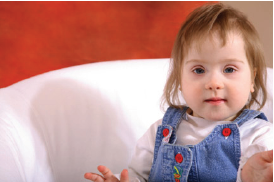 Özel eğitime ihtiyacı olan öğrencilerin normal yaşıtlarıyla, normal okullarda mümkün olan en uzun sürede bir arada eğitime alınmaları, tüm alanlardaki gelişimleri açısından önem arz etmektedir. Özel eğitime ihtiyacı olan öğrencilerin normal okullarda kaynaştırma eğitimine alınmaları onların toplum içinde bir öğrenci olarak yaşamlarını kolaylaştırmaktadır.
Diğer yandan özürlü çocuğun okuldaki arkadaş grubuna katılması ve kabul görmesi, çocuktaki bağımlılık duygusunun azalmasına, güven duygusunun gelişmesine, olumlu öğrenme modelleri edinmesine katkı sağlayacaktır. Kaynaştırma eğitiminin uygulanmaması durumunda ise özel eğitime ihtiyacı olan öğrenciler toplum dışına itilmekte ve onlara kendi yeterliliklerini geliştirme fırsatı verilmemektedir.
Milli Eğitim Bakanlığı Özel Eğitim Hizmetleri Yönetmeliği' nde kaynaştırma yoluyla eğitim; "Özel eğitime ihtiyacı olan bireylerin eğitimlerini, destek eğitim hizmetleri de sağlanarak yetersizliği olmayan akranları ile birlikte resmi ve özel; okul öncesi, ilköğretim, orta öğretim ve yaygın eğitim kurumlarında sürdürmeleri esasına dayanan özel eğitim uygulamalarıdır." ifadesiyle tanımlanmıştır.
Kaynaştırma yoluyla eğitimin amacı; çocuğu normal hale getirmek değil; onun ilgi ve yeteneklerini en iyi şekilde kullanmasını sağlamak, toplum içinde yaşayabilmesini kolaylaştırmaktır.
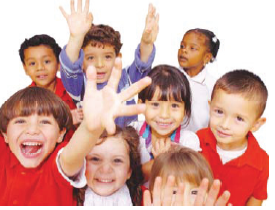 Kaynaştırma uygulamaları, bazı temel ilkeler çerçevesinde yürütüldüğünde anlamlılık kazanmakta ve öğrenciye maksimum yaşam deneyimi sağlamaktadır. 
	
			Bu ilkeleri şöyle sıralayabiliriz:

Özel eğitim gerektiren öğrencinin akranlarıyla aynı kurumda eğitim görme hakkı vardır. 
Karar verme süreci; aile- okul- eğitsel tanılama sürecine göre gerçekleşir. 
Kaynaştırma eğitimine erken başlamak esastır.
Kaynaştırma eğitiminde bireysel farklılık esastır. 
Gönüllülük, sevgi, sabır ve gayret gerekmektedir. 
Eğitim normal insanlarla ve doğal ortamlarda verilmelidir. 
Eğitim, öğrenciyi tolumun bir parçası haline getirmeyi amaçlar. 
Kaynaştırma eğitiminde okul-aile ve çevre işbirliği esastır.
KAYNAŞTIRMA YOLUYLA EĞİTİMİN YARARLARI NELERDİR?ÖZEL EĞİTİME İHTİYACI OLAN ÖĞRENCİLERE YARARLARI
Bireyselleştirilmiş eğitim programları aracılığı ile kapasite ve öğrenme hızına uygun eğitim alırlar. 
Kendine güven, takdir edilme, cesaret, sorumluluk, bir işe yarama duygusu gibi sosyal değerler dizgesi gelişir. Sosyal bütünleşmeleri kolaylaşır. 
Özelliklerine uygun eğitsel, sosyal ve fiziki ortamlar düzenlendiği için uyum, başarı ve kendilerine güven kazanmaları kolaylaşır.
Olumsuzdan çok olumlu davranış gösterme sıklığı artar. 
Bu öğrenciler normal öğrencilerden bazı davranışları model alma ve özdeşim kurma yoluyla öğrenebilirler. 
İletişim, işbirliği, kabullenme, ortak yaşam becerileri edinirler. 
Algı düzeyi ve öğrenme özelliklerine uygun yöntem, teknik, araç ve gereçlerin kullanılması sayesinde öğrenmeleri pekişir.
ÖĞRETMENLERE YARARLARI


Şartsız kabul, hoşgörü, sabır ve bireysel özelliklere saygı davranışları gelişir. 
BEP hazırlama ve uygulamada daha başarılı olurlar. 
Eğitimde ekonomiklik ve fırsat eşitliği sağlanır.
AİLELERE YARARLARI

Çocuk üzerindeki beklentileri, çocuklarının kapasiteleriyle uygunluk göstermeye başlar. 
Okula bakış açısı değişir ve okulla işbirliği gelişir. 
Çocukların ilgi ve ihtiyaçları konusunda daha sağlıklı bilgi edinirler. 
Çocuktaki gelişmelere bağlı olarak kaygı ve güvensizlik duygusu umuda dönüşür. 
Aile içi çatışmalar azalır, aile sağlığı artar. 
Çocuklarına nasıl yardım edecekleri konusunda yeni yollar öğrenirler.
İLKÖĞRETİMDE KAYNAŞTIRMA EĞİTİMİ NEDEN ÖNEMLİDİR?
Özel eğitime ihtiyacı olan öğrenciler, ilköğretimlerini öncelikle kaynaştırma uygulamaları yoluyla akranları ile bir arada sürdürebilecekleri gibi özel eğitime ihtiyacı olan öğrenciler için açılan ilköğretim okullarında da sürdürebilirler. (Özel Eğitim Hizmetleri Yönetmeliği, madde 30)
Öğrencinin sosyal, duygusal, bilişsel ve kişisel gelişimi açısından bilgi ve becerilerinin en üst düzeyde kullanılabilmesi ve geliştirilmesi için kaynaştırma eğitiminin en uygun ortam olduğu düşünülmektedir. Yapılan uygulamalarda fiziki düzenlemeler, gerekli materyal desteği ve uygun yöntem ve tekniklerle desteklenmiş bir kaynaştırma eğitim uygulamasının başarılı sonuçlar ortaya koyduğu yapılan araştırmalarla belirlenmiştir.
BİREYSELLEŞTİRİLMİŞ EĞİTİM PROGRAMI (BEP)
Özel eğitime ihtiyacı olan öğrencinin farklı gelişim alanlarında yapabildiklerini dikkate alarak, kazandırılacak davranışların neler olduğu, bu davranışların nerede, nasıl, kimler tarafından, hangi yöntemlerle ve ne kadar sürede kazandırılacağını belirten, gerekli destek eğitim hizmetlerini içeren, içinde ailesinin de yer aldığı bir ekip tarafından hazırlanan yazılı bir programdır.
BEP HAZIRLAYACAK EKİBİN OLUŞTURULMASIBEP Kimlerden Oluşur?
BEP Geliştirme Birim Başkanı: Okul Müdürü
 

Diğer Üyeler:      Sınıf Öğretmeni
                             Branş Öğretmenleri
                             Rehber Öğretmen
                             Öğrenci Velisi
                             Öğrenci
BEP GELİŞTİRME BİRİMİNDE GÖREV VE SORUMLULUKLAR NELERDİR?
Başkanın Görevleri
Birimde görev alacak üyelerin katılımını sağlar.
BEP' in geliştirilmesi, uygulanması, izlenmesi ve değerlendirilmesinde, öğrencinin ihtiyaçları doğrultusunda kurum içi yapılacak düzenlemelere ilişkin tedbir alır. 
BEP' in geliştirilmesi, uygulanması, izlenmesi ve değerlendirilmesinde, ihtiyaç duyulan araç-gereç ve eğitim materyallerinin sağlanması için özel eğitim hizmetleri kurulu ile eşgüdümlü çalışmayı sağlar.
Sınıf Öğretmenleri/Branş Öğretmenlerinin Görevleri

BEP'in hazırlanması, uygulanması ve değerlendirilmesinde etkin görev alırlar.

BEP' i uygular ve değerlendirirler.

Öğrencinin gelişimine göre yeni BEP önerileri hazırlarlar.
Rehber Öğretmen

Özel eğitime ihtiyacı olan öğrencilerin bireysel gelişimini değerlendirmek üzere formlar hazırlanmasında BEP Geliştirme Birimi,öğretmenler ve ilgili personel ile işbirliği yapar.

Öğretmenler ve ailelerle işbirliği yaparak öğrenciler için bireysel gelişim raporu düzenler.
BEP' İ ZORUNLU KILAN NEDENLER NELERDİR?
Engel türü ve derecesi ne olursa olsun tüm bireyler öğrenebilir.
Çocuklarda dil, problem çözme, zihinsel süreçler, davranışsal özellikler ve öğrenme özellikleri birbirinden farklılık gösterebilir.
Öğrencilerin ilgi ve yetenekleri birbirinden farklıdır. BEP, farklılıkları göze alarak öğrencinin gelişimini desteklemeyi hedefler.
Öğrencinin eğitim ihtiyaçlarını yalnızca müfredatla sınırlandırmadan, toplumda kendisinden beklenen bağımsız yaşam becerilerinin öğretimine fırsat sağlar.
BEP NASIL HAZIRLANIR?
BEP süreci 7 aşamadan oluşur:
BEP Hazırlayacak Ekibin Oluşturulması (BEP Geliştirme Birimi)
Çocuğun Eğitsel Performans Düzeyinin Belirlenmesi
Uzun ve Kısa Dönemli Hedeflerin Belirlenmesi
Bireyselleştirilmiş Öğretim Programının Hazırlanması
Uygun Eğitim Ortamları ve Bu Ortamlarda Sunulacak Destek Hizmetlerin Belirlenmesi
Uygun Öğretim Materyalleri ve Öğretim Yöntemlerinin Belirlenmesi
BEP' in Uygulanması, İzlenmesi ve Değerlendirilmesi İçin Sorumluların Belirlenerek Zaman Çizelgesinin Hazırlanması ve Değerlendirme Biçimine Karar Verilmesi ve Ailenin Bilgilendirilmesi
BEP;
Öğrencinin eğitsel performans düzeyini,
RAM tarafından gönderilen eğitim planında yer alan yıllık amaçlar ve öğrencinin takip ettiği eğitim programı temel alınarak belirlenen kısa dönemli amaçlarını,
Öğrencinin gereksinim duyduğu destek eğitim hizmetlerinin türü, süresi, sıklığı ve bu hizmetlerin kimler tarafından nasıl sağlanacağını,
Öğretim ve değerlendirmede kullanılacak yöntem ve teknik, araç-gereç ve eğitim materyallerini,

Eğitim ortamına ilişkin düzenlemeleri,

Davranış problemlerini önlemeye ya da azaltmaya yönelik tedbirler ile uygulanacak yöntem ve teknikleri,

Öğrencinin kişisel bilgilerini içerir.
ÖĞRENCİLERİN EĞİTSEL PERFORMANS DÜZEYİ NASIL BELİRLENİR?
Var olan performans düzeyinin belirlenmesinin amacı; öğrencinin geişim ve disiplin alanlarında neleri yapıp, neleri yapamadığının saptanmasıdır. Öğrencinin performansı, performans belirleme formu ile yapılır. Eğitsel performans düzeyi yalnızca akademik becerilerle sınırlı kalmamalıdır. Öğrencinin farklı gelişim alanlarına ilişkin sahip olduğu beceriler de dahil edilmelidir.
Performans düzeyi gözlenebilir ve ölçülebilir şekilde ifade edilmelidir. Örneğin, "Vücudumuzun 3 bölümden oluştuğunu anlar" yerine "söyler, yazar" gibi davranışı tanımlayan ifadeler doğru bir örnek olur. Var olan performans tanımlanırken olumsuz ve yetersizliklere odaklı ifadelerden kaçınılmalıdır. Performans düzeyi ifadeleri öğrencinin halihazırda yapabildiklerini, sahip olduğu becerileri yansıtmalıdır. Böylece öğrencinin eğitsel performansına uygun, gerçekçi ve ulaşılabilir amaçlar belirlenebilir.
ÖĞRENCİYE KAZANDIRILMASI PLANLANAN UZUN VE KISA DÖNEMLİ HEDEFLER NASIL BELİRLENİR?

		Performans alımı yapıldıktan sonra, varsa RAM Özel Eğitim Değerlendirme Kurulu tarafından öğrenci adına düzenlenen eğitim planında yer alan yıllık amaçlar ve takip ettiği program temel alınarak uzun (UDA) ve kısa (KDA) dönemli amaçların da belirlenmesi gerekir.
UZUN DÖNEMLİ AMAÇLAR (UDA)
Uzun dönemli amaçlar bir dönem veya bir öğretim yılı sonunda öğrencinin var olan eğitsel performans düzeyi, öğrenme hızı ve özellikleri doğrultusunda edinebileceği kazanımlardır.
UDA, öğrencinin performans belirleme süreci sonunda ortaya çıkan gereksinimleri ile ilişkili olmalıdır. Eğer öğrencinin sınıfına uyumunu, derse katılımını ve öğrenmesini engelleyen sınırlılıkları varsa BEP sürecinde bunu çözmeye yönelik amaçlara öncelik verilmelidir. 

UDA belirlenirken, öğrencinin bulunduğu sınıf düzeyi yaşından çok eğitsel performans düzeyine odaklanılmalıdır.
UZUN DÖNEMLİ AMAÇLARI NASIL YAZMALIYIZ?
UDA, öğrencinin yıl sonunda beceri ya da disiplin alanına ilişkin göstereceği davranışı tanımladığı için; amacı ifade ederken gözlenebilir, ölçülebilir, açık ve anlaşılır tümceler kurulmalıdır.
"Ali, yıl sonunda okuduğunu anlar" gibi bir UDA öğrencinin tam olarak ne yapacağı, okuduğunu anlama becerisini ne düzeyde kazanacağı hakkında yeterince bilgi sağlamamaktadır. Bu şekilde belirlenen UDA' ya göre öğrencinin yıl sonunda amacı gerçekleştirip gerçekleştirmediğini anlamak oldukça zordur.
"Ali, yıl sonunda okuduğu metin ile ilgili metinde bulunan kişiler, olayın geçtiği zaman, olayın geçtiği yer, olayların oluş sırası ile ilgili sorulara doğru cevap verir." ifadesi öğrenciden yıl sonunda beklenen performansı daha net belirlemektedir.
KISA DÖNEMLİ AMAÇLAR
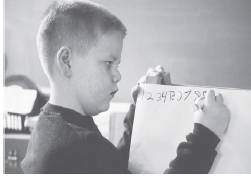 Kısa dönemli amaçlar, eğitsel performans düzeyi ile UDA arasında ölçülebilir basamaklar olarak tanımlanabilir.
KDA' larda istenen davranışların hangi koşullar altında, nerede, nasıl, ne zaman, ne ölçüde gerçekleşmesi isteniyorsa açık olarak ifade edilmelidir. KDA' nın gerçekleşip gerçekleşmediğinin değerlendirilmesi için mutlaka ölçüt belirlenmelidir. 
	KDA belirleme ve sıralamada UDA' ya uygunluğu göz önünde bulundurulmalıdır. KDA kolaydan zora doğru sıralanır. Belirlenen amaçlar gerçekçi ve mümkün olabildiğince az olmalıdır. 
	KDA, belirlenerek istendik şekilde sıralandıktan sonra her birinin yaklaşık gerçekleşme süresi planlanarak BEP üzerinde belirtilir.
ÖRNEK: 
	
	Bir öğrenci matematik dersinde bir basamaklı doğal sayıdan bir basamaklı doğal sayıyı çıkarabilmektedir. Bu öğrenci için belirlenen "........ öğretim yılı sonunda yüzden küçük sayılarla onluk bozmayı gerektiren çıkarma işlemlerini yapar." uzun dönemli amacının, kısa dönemli amaçları şu şekilde sıralanabilir:


1. KDA: İki basamaklı doğal sayıdan bir basamaklı doğal sayıyı onluk bozmayı gerektirmeyen çıkarma işlemlerini yapar. (10/8)

2. KDA: İki basamaklı doğal sayıdan bir basamaklı doğal sayıyı onluk bozmayı gerektiren çıkarma işlemlerini yapar. (10/8)

3. KDA: İki basamaklı doğal sayıdan iki basamaklı doğal sayıyı onluk bozmayı gerektirmeyen çıkarma işlemlerini yapar. (10/8)

4.KDA: İki basamaklı doğal sayıdan iki basamaklı doğal sayıyı onluk bozmayı gerektiren çıkarma işlemlerini yapar. (10/8)
BİREYSELLEŞTİRİLMİŞ ÖĞRETİM PLANLARI NASIL HAZIRLANIR? (BÖP)
Bireyselleştirilmiş Öğretim Planı (BÖP); öğrencinin ulaştırılması istenen amaçları kazanması için yapması gerekenleri ayrıntılı, belirgin ve açıkça ifade eden plandır. BÖP' ü kişiye özel olarak hazırlanmış ders planı olarak da düşünebiliriz.
İLKÖĞRETİMDE KAYNAŞTIRMAYA ALINAN ÖĞRENCİNİN BAŞARISI NASIL DEĞERLENDİRİLİR?
MEB İlköğretim Kurumları Yönetmeliğinin 32. maddesi, h bendi; “Kaynaştırma yoluyla eğitim öğretimlerine devam eden öğrenciler için bireyselleştirilmiş eğitim programı geliştirme birimi tarafından bireyselleştirilmiş eğitim programı (BEP) hazırlanır. Bu öğrenciler programında yer alan amaçlara göre değerlendirilir. 


İlköğretim Kurumları Yönetmeliği’ nin, Öğrenci Başarısının Değerlendirilmesi başlıklı 47. maddesinin “ç” bendinde; “Kaynaştırma yoluyla eğitimlerine devam eden  özel eğitim gerektiren öğrencilere başarısızlıklarından dolayı sınıf tekrarı yaptırılamaz.”
BEP' İN İZLENMESİ, DEĞERLENDİRİLMESİ VE AİLENİN BİLGİLENDİRİLMESİ
BEP, öğrencinin değişen gereksinimlerine göre yeni düzenlemelerin yapılabildiği bir planlamadır. BEP' in etkililiği, bu gereksinimler doğrultusunda düzenlenerek; izleme ve değerlendirme sürecinin işletilmesi ile mümkündür. 
		BEP, bir öğretim yılı için hazırlanır. Aylık, üç aylık veya yılllık olarak değerlendirilebilir.
DİNLEDİĞİNİZ İÇİN TEŞEKKÜRLER
  
                            Müjdat ÜNSAL